Figure 7. The spatial relationship between CO blobs and ocular dominance columns is demonstrated in this figure. A ...
Cereb Cortex, Volume 17, Issue 6, June 2007, Pages 1283–1291, https://doi.org/10.1093/cercor/bhl038
The content of this slide may be subject to copyright: please see the slide notes for details.
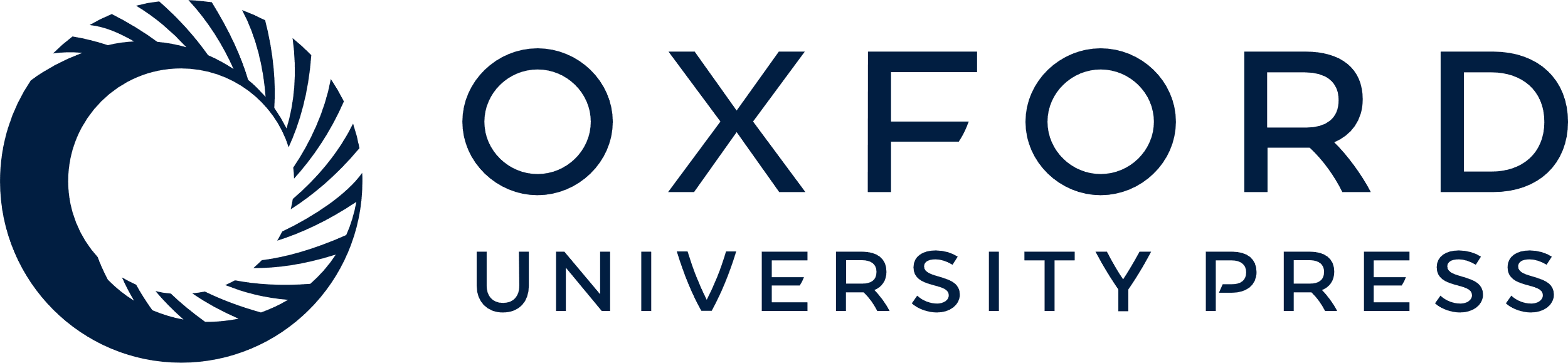 [Speaker Notes: Figure 7. The spatial relationship between CO blobs and ocular dominance columns is demonstrated in this figure. A section through the superficial layers that contained CO blobs (A) was aligned with a section through layer IVC that contained a pattern of ocular dominance columns (B). Blobs were identified using an automated computer program that calculated relative optical densities throughout the section (C) and then plotted filled contours representing maximum-to-minimum staining intensities across the section. Markers (asterisks) representing computer-identified blob centers (max staining) were aligned with the map of ocular dominance, and then blob position within the map was evaluated. The gray asterisks in (D) represent blobs that could not be related to ocular dominance columns because surrounding column borders were not clear. Scale bar = 1 mm.


Unless provided in the caption above, the following copyright applies to the content of this slide: © The Author 2006. Published by Oxford University Press. All rights reserved. For permissions, please e-mail: journals.permissions@oxfordjournals.org]